শুভেচ্ছা
সমাজকর্ম প্রথম পত্র 
একাদশ ও দ্বাদশ শ্রেনীর সকল শিক্ষার্থীর জন্য
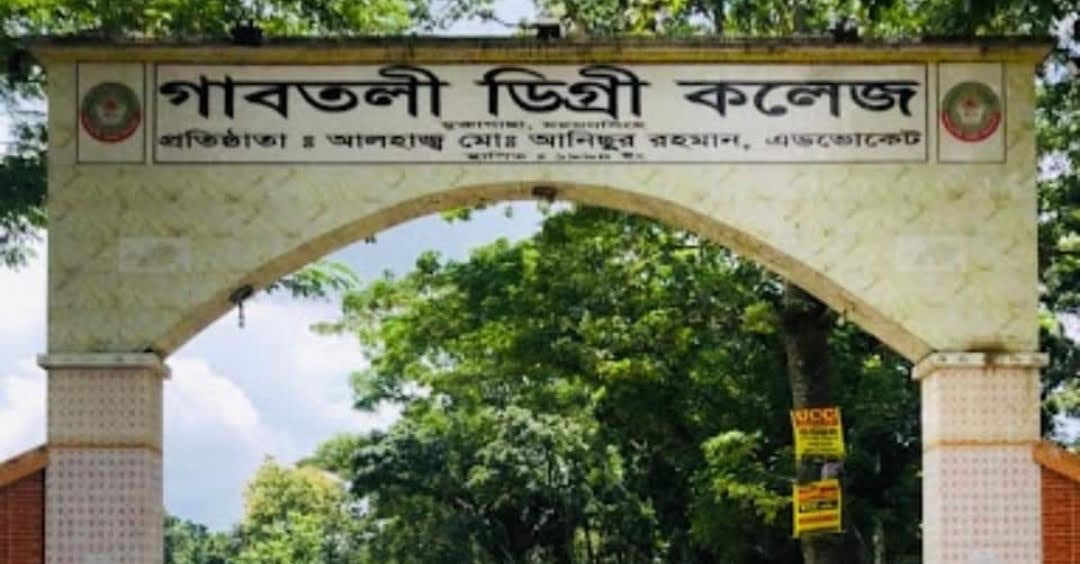 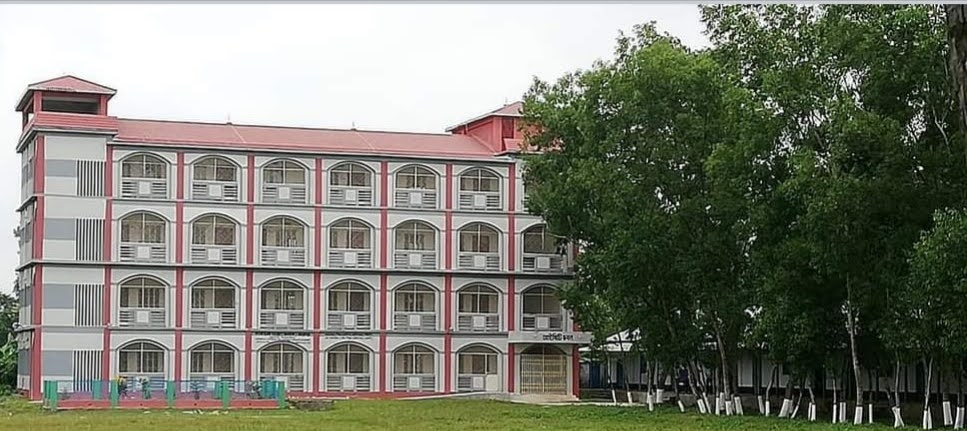 শিক্ষক পরিচিতি
মিজানুর রহমান
প্রভাষক
সমাজকর্ম বিভাগ
গাবতলী ডিগ্রী (অনার্স) কলেজ
মুক্তাগাছা, ময়মনসিংহ  ।
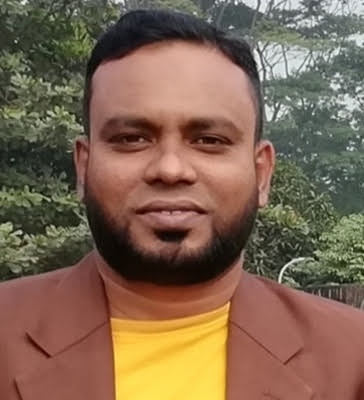 শ্রেণী ঃ একাদশ 
বিষয় ঃ সমাজ কর্ম         ঃ পেশা ও  বৃত্তি   
অধ্যায় ঃ তৃতীয়
সময় ঃ ৪৫ মিনিট
পাঠ পরিচিতি
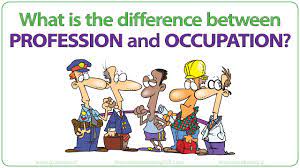 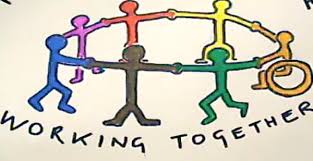 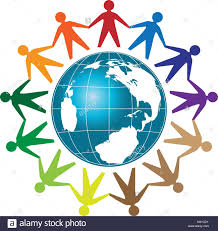 পেশার ধারণা
পেশা শব্দটি ফারসি ভাষা থেকে এসেছে । 

পেশার ইংরেজী প্রতিশব্দ Profession যা ল্যাটিন শব্দ Professor থেকে এসেছে।

“কোন ব্যক্তি যখন তার মেধা, শিক্ষাগত যোগ্যতা ও কারিগরি দক্ষতা যথাযথ ভাবে ব্যবহার করে লক্ষ্য অর্জনে সক্ষম হন এবং দক্ষতার সাথে জীবিকা অর্জন করে তাই তার পেশা ।’’
পেশার সংজ্ঞা
কম্পটন (Compton) এর মতে, “সুসংহত ও তত্তনির্ভর সুশৃংখল জ্ঞান, মূল্যবোধ ও নৈতিকতার সাথে এসব জ্ঞান ও তত্ত্বের  বাস্তব প্রয়োগের ওপর ভিত্তি করেই মূলত পেশা গড়ে ওঠে  ।’’

উইলবার্ট ই মুর (Wilbert E. Moore) এর মতে, পেশা হলো একটি সর্বদা ক্রিয়াশীল কর্ম যা সেবাদান প্রতিশ্রুতিবদ্ধ সহযোগীদের নিয়ে আলাদা পরিচিতি, বিশেষায়িত জ্ঞান ও প্রশিক্ষন, সেবামুখীতা ও দায়িত্ব পালনের মাধ্যমে জীবিকার দার উম্মোচিত করে ।
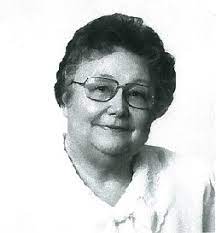 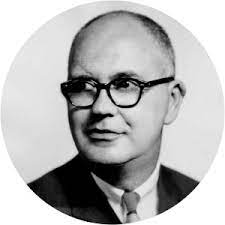 বৃত্তি সর্ম্পকে ধারণা
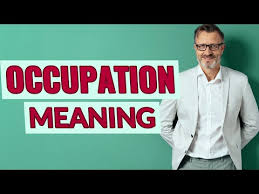 যে সব কাজ সাধারণ জ্ঞান বুদ্ধি সম্পন্ন ব্যক্তি কোন প্রকার বিশেষ শিক্ষা ও প্রশিক্ষণ ছাড়াই করতে পারে তাই বৃত্তি । যেমন : দিন মজুর, ভিক্ষা, ইত্যাদি।
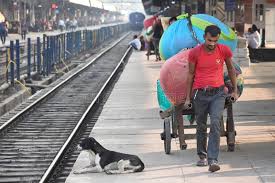 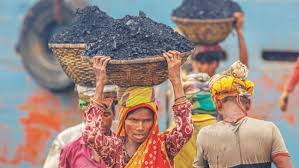 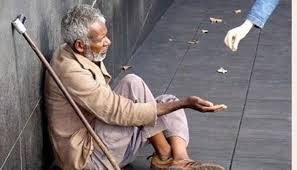 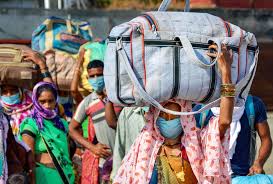 পেশা ও বৃত্তির সর্ম্পক
পেশা (Profession) ও বৃত্তি (Occupation) 
জীবন ধারণের জন্য সকল কর্মই বৃত্তি হিসেবে পরিচিত কিন্তু সকল বৃত্তি পেশা নয় । কারণ পেশার জন্য প্রয়োজন বিশেষ জ্ঞান ও দক্ষতা ।
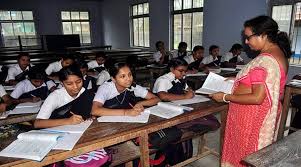 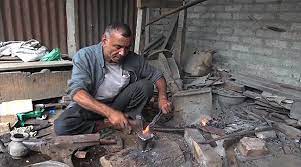 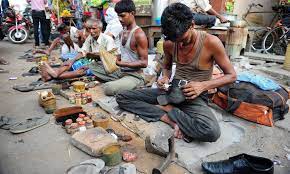 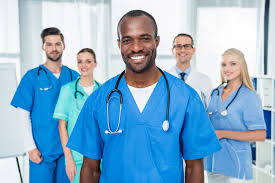 পেশার বৈশিষ্ট্য
W.A. Friedlander  পেশার  ০৫ টি বৈশিষ্ট্য উল্লেখ করেন 

১। বিশেষ যোগ্যতা  ২। বিশেষ দক্ষতা  ৩। পেশাগত সংগঠন 
৪। পেশাগত নৈতিক মানদন্ড  ৫। পেশাগত দায়িতবোধ ।
মনীষী উইলিয়াম ই উইকেনডেন (Willam E Wickenden) এর মতে, একটি উত্তম পেশার মধ্যে ৬ টি বৈশিষ্ট্য থাকতে হবে । 
১। বৈজ্ঞানিক জ্ঞান ও দক্ষতা  ২। বৈজ্ঞানিক জ্ঞান ও দক্ষতার ভিত্তিতে পরিচালিত  শিক্ষা কার্যক্রম ।  ৩। পেশাগত যোগ্যতা, নৈপূন্য ও চারিত্রিক গুনাবলী ।  ৪। পেশাগত নীতি ও মুল্যবোধ দ্বারা পেশাদার ব্যক্তির আচার আচরণ নিয়ন্ত্রণ। ৫। পেশাদার কর্মীদের আনুষ্ঠানিকভাবে  রাষ্ট্রীয় মর্যাদা প্রদান। ৬। পেশার উন্নয়ন ও পেশাদার ব্যক্তির স্বার্থ সংরক্ষণে পেশাগত সংগঠন ।
পেশা ও বৃত্তির চিত্র
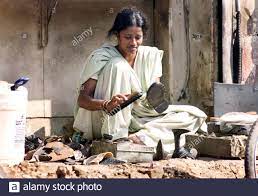 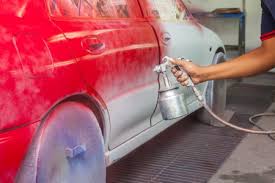 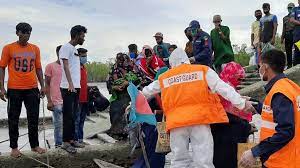 পেশা ও বৃত্তি
পেশা ও বৃত্তি সর্ম্পকে সঠিক ও সুন্দর ধারণা   লাভের জন্য
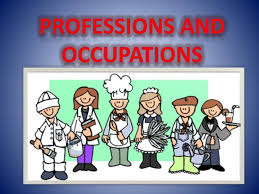 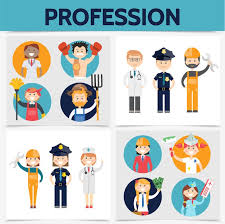 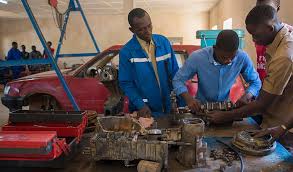 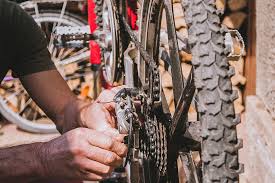 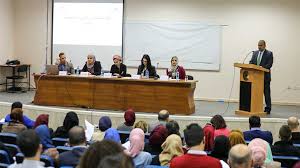 সমাজকর্মের গ্রন্থ
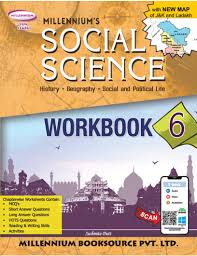 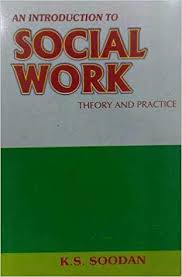 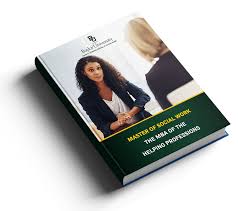 পাঠ উপস্থাপণ
একক কাজ, যৌথ কাজ ও দলীয় কাজ
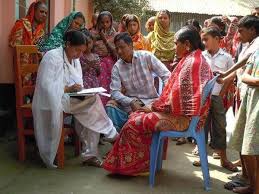 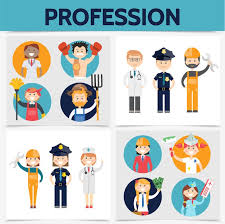 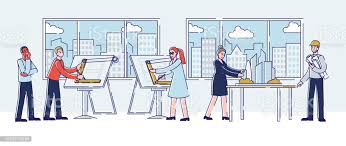 মূল্যায়ণ
পেশা কিভাবে মানুষ কে মর্যদা দান করে? 

বৃত্তি ও পেশা একই সূত্রে গাথা বলতে কি বুঝ ?
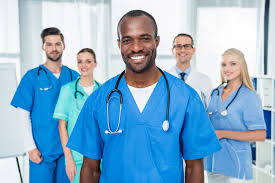 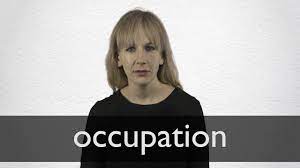 বাড়ীর কাজ
কতিপয় পেশার  আলোচনা কর  ।
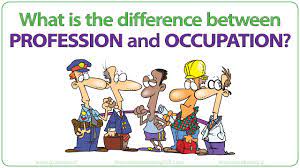 ধন্যবাদ
পেশা ও বৃত্তির ক্লাসে উপস্থিত থাকার জন্য ধন্যবাদ   ।
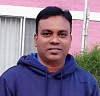